Звездный час
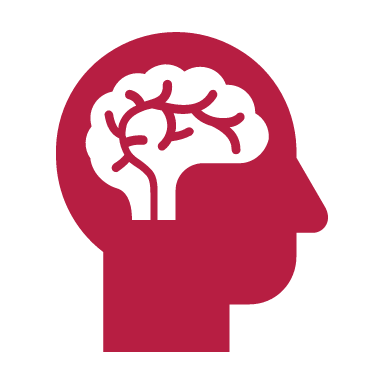 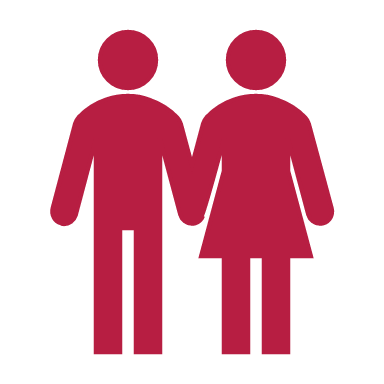 1 турправила для участников
В игре учувствуют попарно: 1 игрок и 1 помощник. 
Участникам предлагается вопрос и четыре варианта ответа. Участник должен найти правильный ответ и жестом показать – поднять руку. Если правильного ответа нет, участник показывает жестом – руки крест на крест. Помощники делают тоже самое и если его жест совпадает с жестом участника, то им предоставляется возможность озвучить правильный ответ. Если команда дает не верный ответ, то возможность озвучить правильный ответ переходит другой команде. За правильный ответ, команда получает звезду
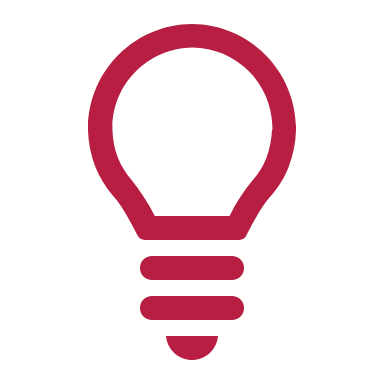 Вопрос 1: Счастливая монета Скруджа была достоинством...
Деньги :
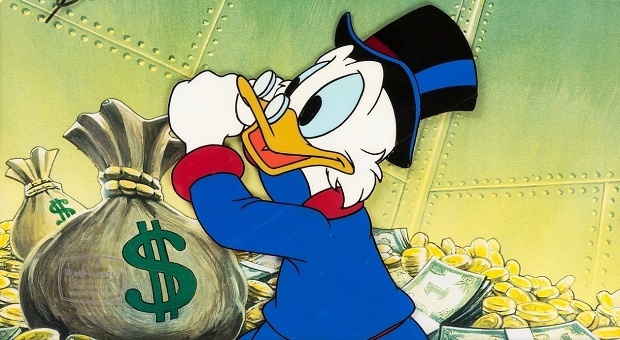 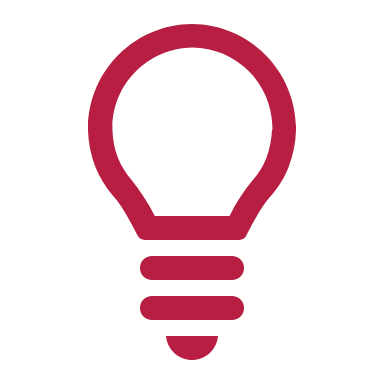 Вопрос 2: Нет ли здесь кого-то лишнего?
Герои музыкального фильма “ Красная шапочка ” :
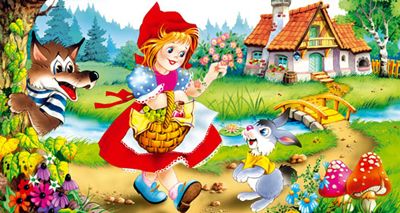 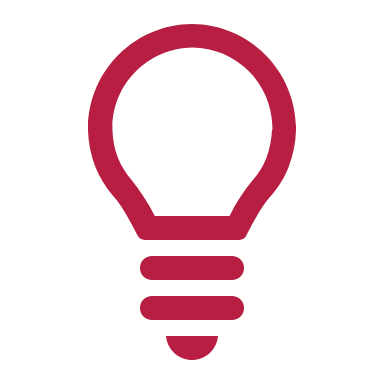 Вопрос 3: сколько У человека зубов?
Цифры :
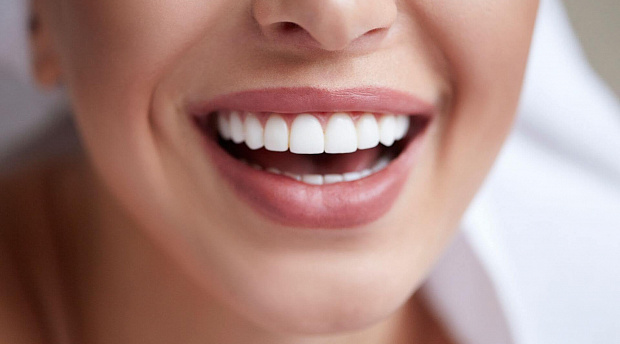 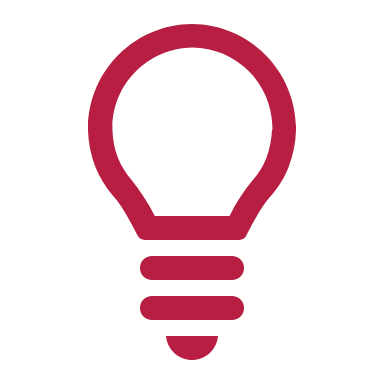 Вопрос 4: Всё это должна была уметь делать принцесса из фильма “Акмаль, дракон и принцесса”. Нет ли здесь чего-нибудь того, чего принцесса не должна была уметь делать?
Умения :
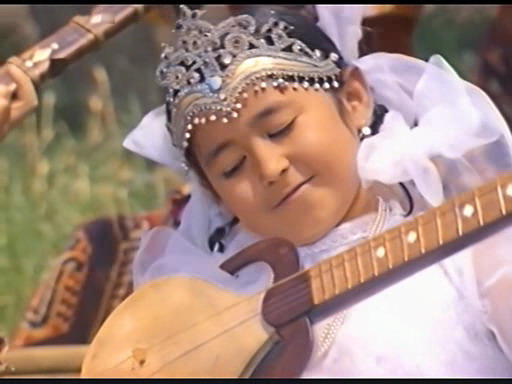 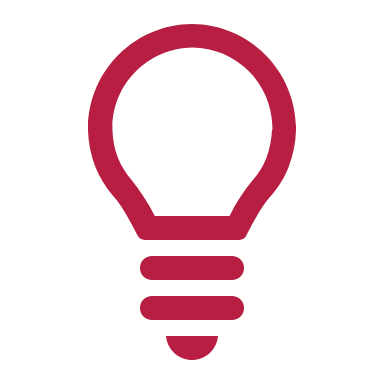 Вопрос 5: Все эти города находятся в Европе. Нет ли здесь города, который не находится в Европе?
Города :
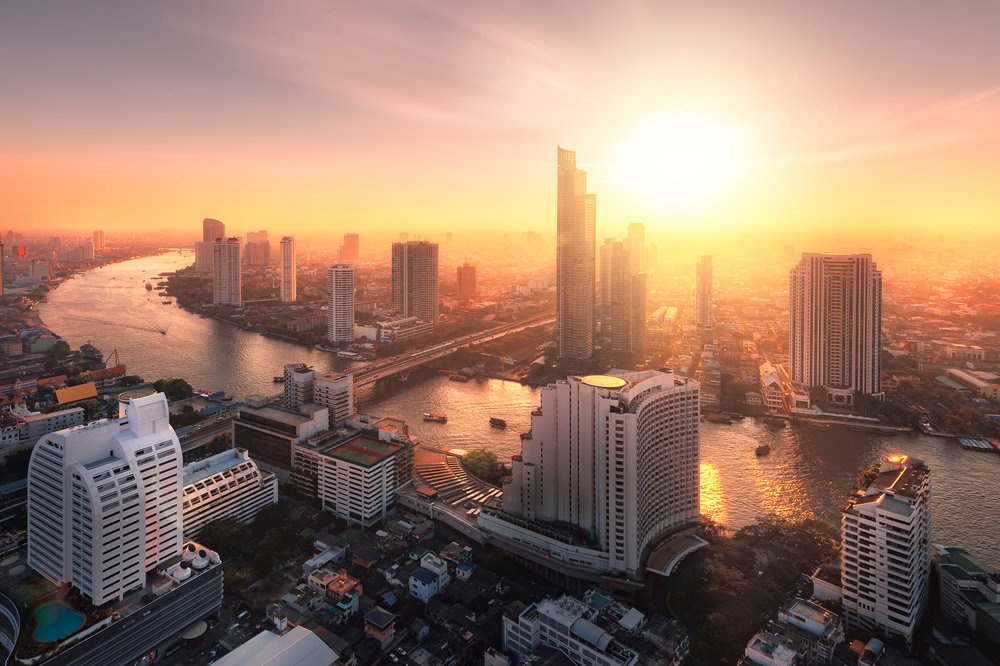 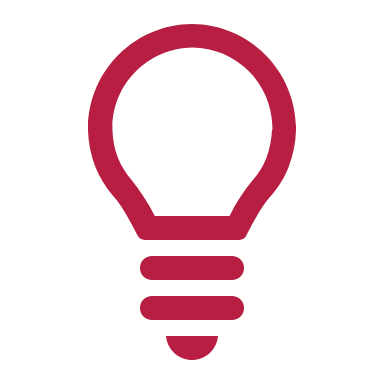 Вопрос 6: Есть ли среди них тот, кто написал “Мойдодыр”?
Писатели :
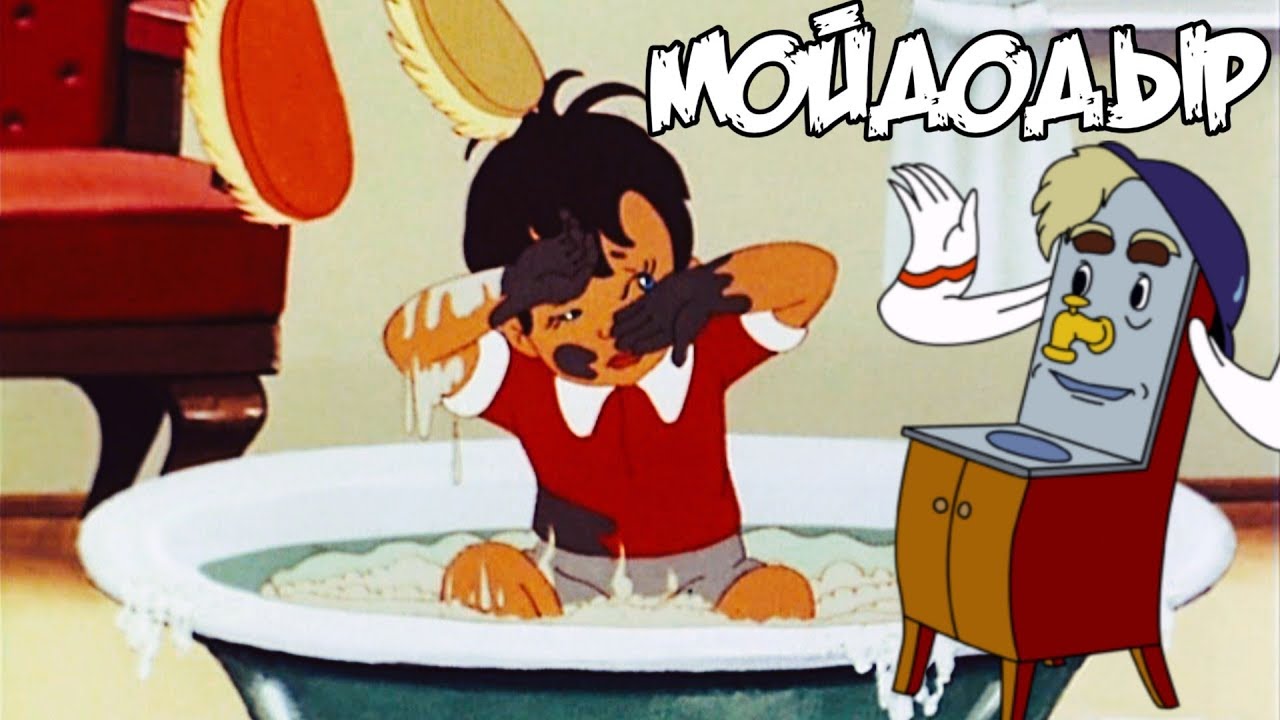 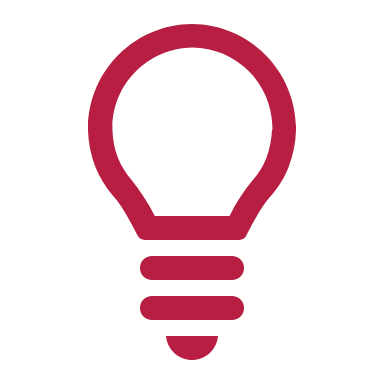 Вопрос 7: Есть ли смотрели фильм “12 месяцев” то без труда скажите какой месяц был самый молодой?
Месяцы :
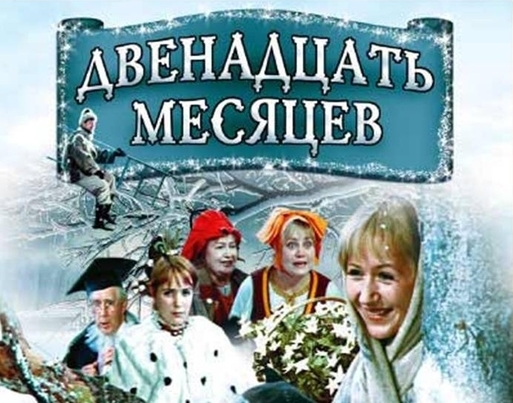 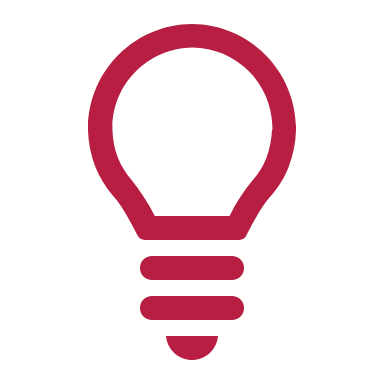 Вопрос 8: все эти герои из фильма “Приключения электроника”. Нет ли здесь кого-то лишнего?
Герои фильма “ Приключение Электроника ” :
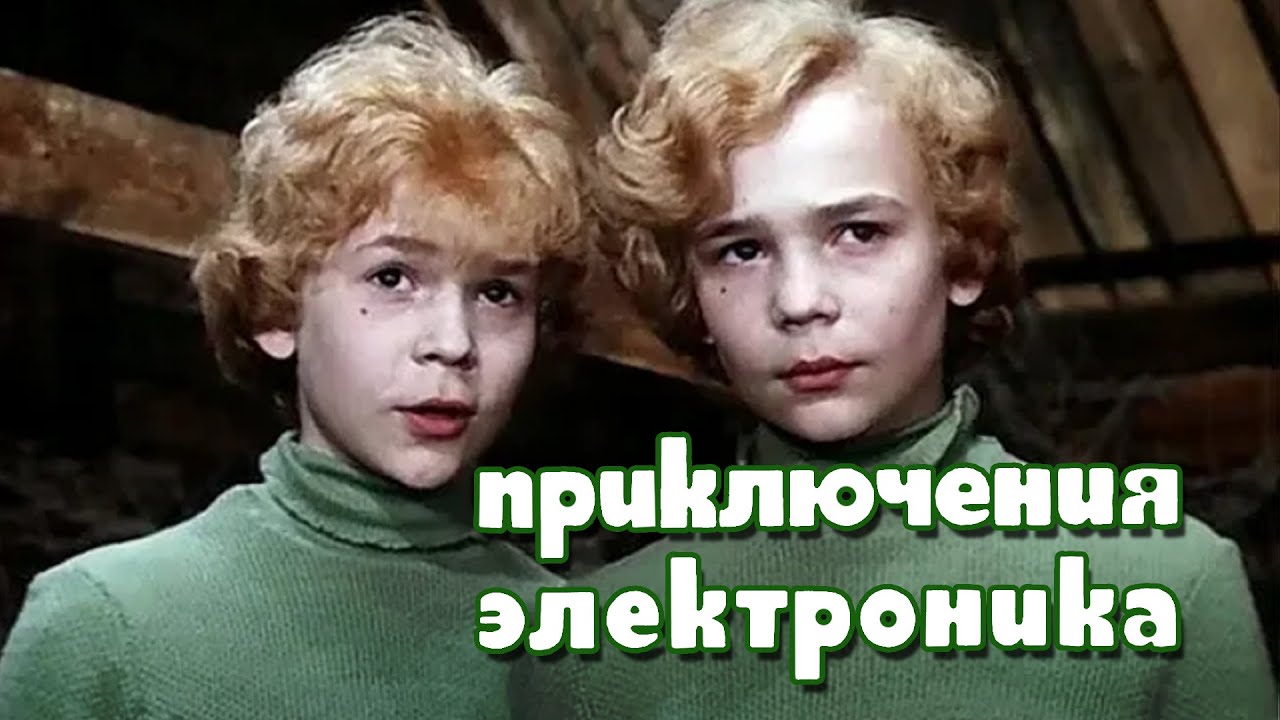 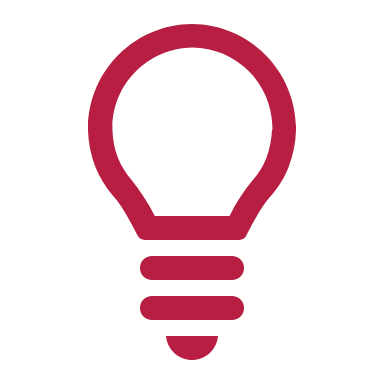 Вопрос 9: Какое из этих слов выложил Кай в сказке «снежная королева»?
Слова:
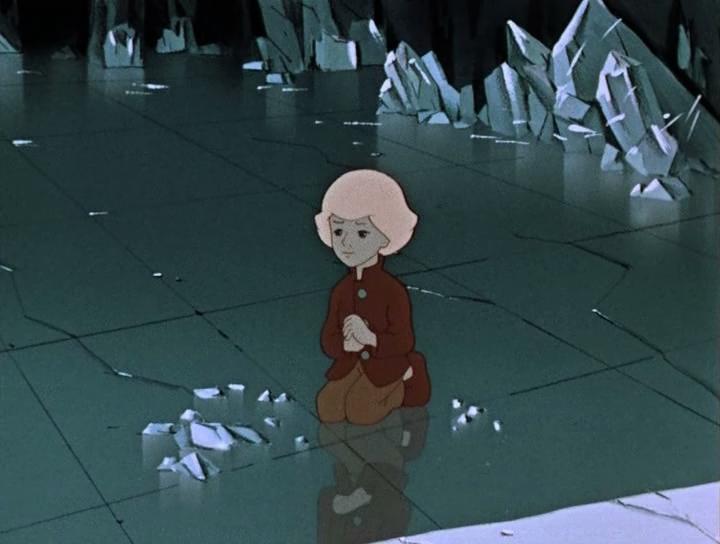 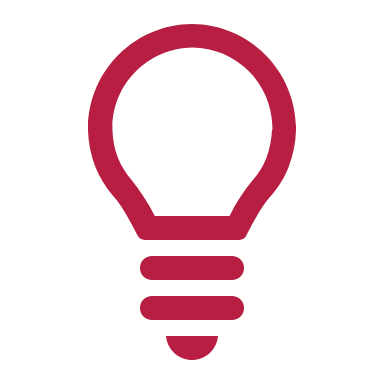 Вопрос 10: Дуремар занимался продажей кого?
Животные:
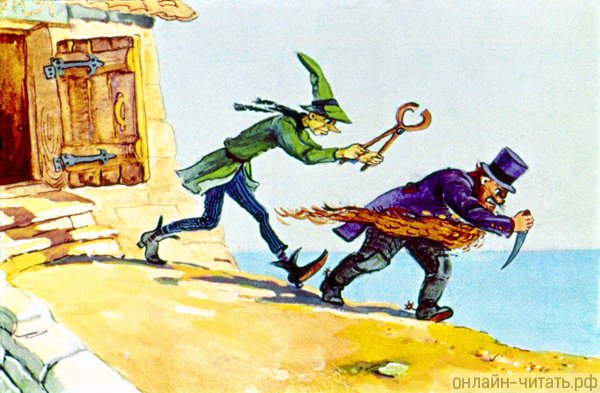 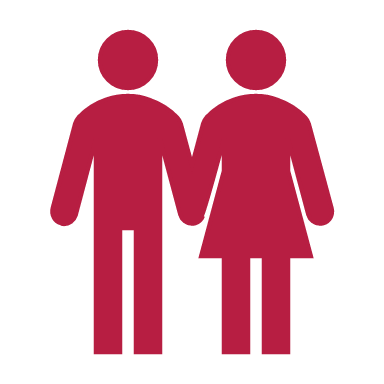 2 турправила для участников
После первого тура двое участников, набравших наименьшее количество очков, покидают игру.
Во 2 туре участникам предлагаются “Логические цепочки”. Участники должны определить, правильно ли дана последовательность. Если она правильная. участник поднимает руку, если не правильная, показывает жестом – руки крест на крест.
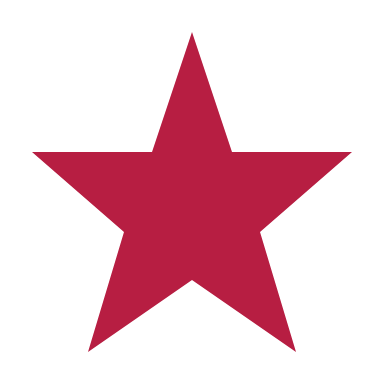 задание 1: Иван Дурак должен был искупаться в трех котлах. Сначала в горячей воде, затем в горячем молоке, затем в холодной воде. Не напутано ли здесь чего?
Жидкости:
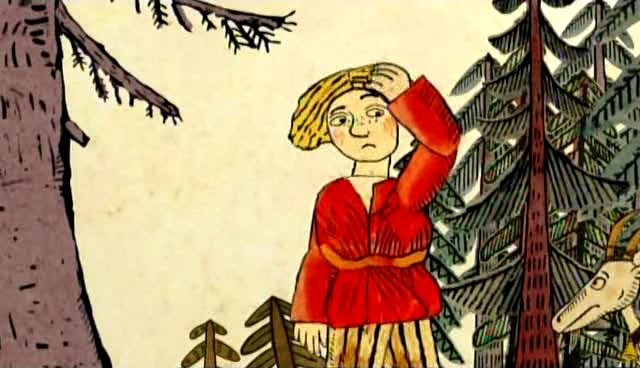 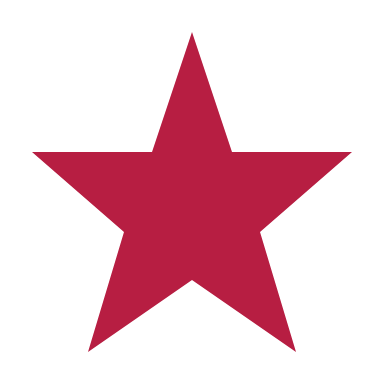 задание 2: Именно в такой последовательности расположены цвета у радуги.
Цвета :
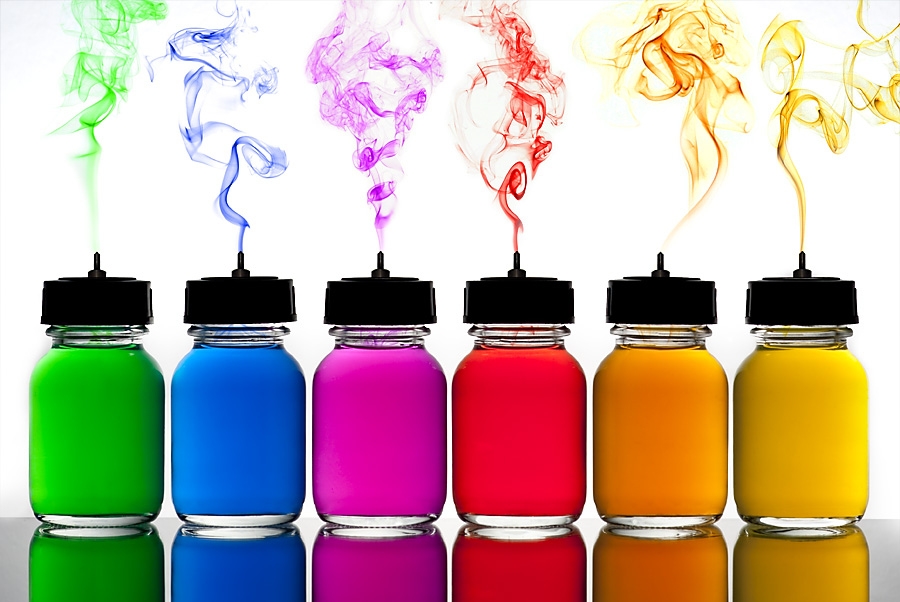 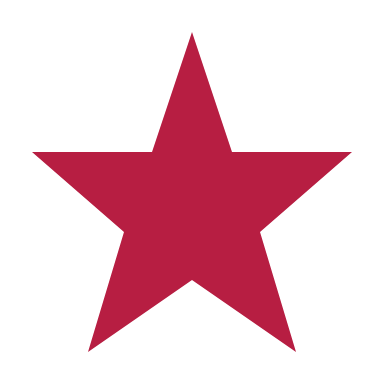 задание 3: Именно в такой последовательности они и расположены.
Знаки зодиака:
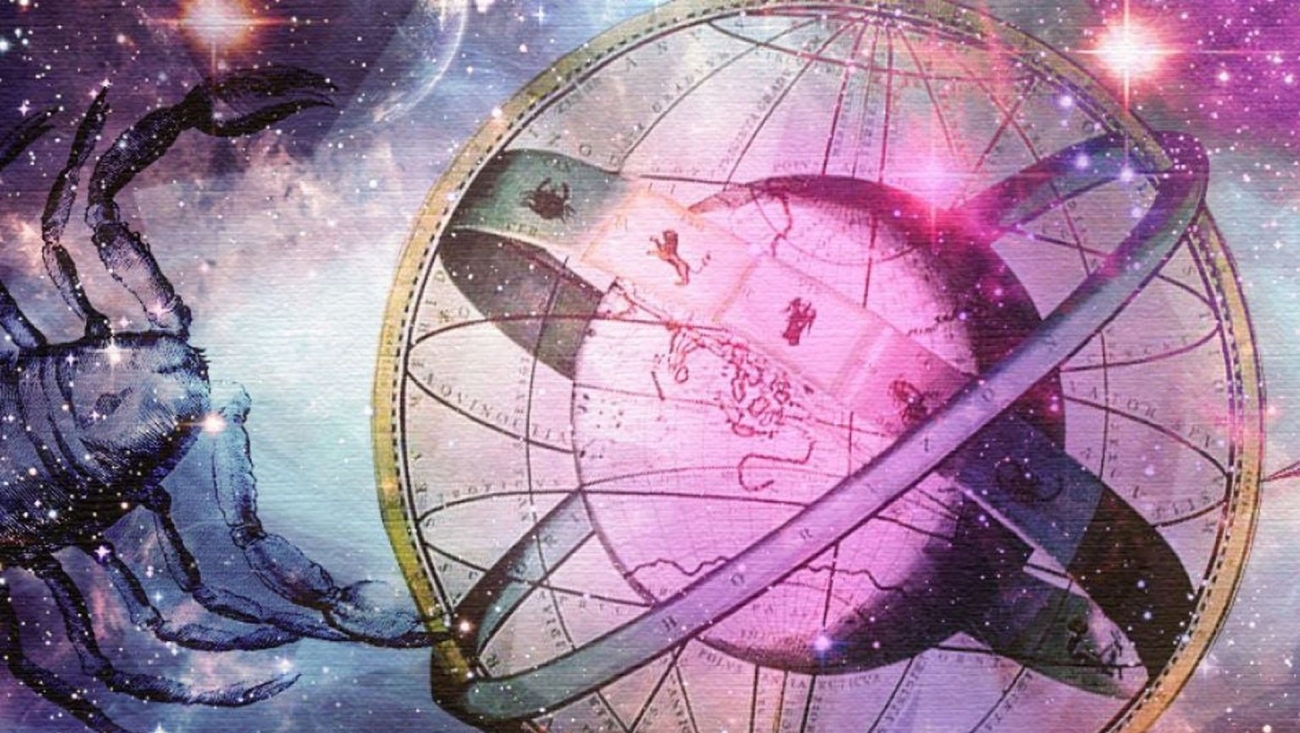 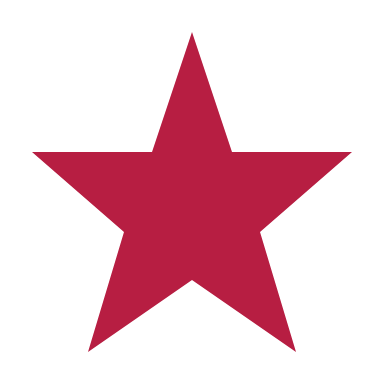 задание 4: Колобок встретил на своем пути сначала зайца, затем волка, а уж потом медведя. Все ли здесь верно?
Звери:
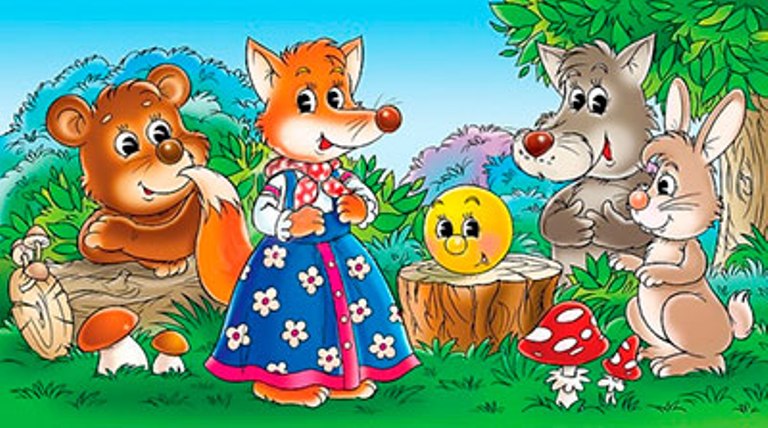 финал
Два оставшихся участника (один участник из каждой команды) должны составить как можно больше слов, используя буквы из слова “Волшебство”. Участнику может прийти на помощь его помощник. Побеждает тот, кто составит наибольшее количество слов.